Populism: theoretical approaches, definitions
POL333 Populism and political parties
What is populism?
2
Problems with populism
No universally accepted definition: Canovan (1999): ‘contested concept’, vague term (Stanley 2008), retaining an ‘awkward conceptual slipperiness’, ‘chameleonic nature’ (Taggart 2000)


Reasons for difficulties with a good definition of populism:
3
Media and public perception of populism
Stretching of the term

All politicians are populists (from time to time)

Content – unrealistic promises, irresponsible policies, demagogy, spending, socialist policies, xenophobia… 

See Bale, Taggart, van Kessel. 2011: Thrown around with abandon? Popular understandings of populism as conveyed by the print media: a UK case study. Acta Politica 46 (2).

Populist accusation as a weapon of political fight

Perception of populism as demagogy
4
Three waves of populism (Pauwels 2014)
Empirical diversity of populism

19th century populism – the People`s Party in the USA, „narodniky“ in Russia (Canovan 1981, Taggart 2000)

Latin American populism – Peron, Chávez, De la Torre…

New populism – radical right-wing or radical left parties in Europe
(+ exclusively/centrist populist parties)
5
6
POPULISM AS A STRATEGY/ORGANIZATION
‘a specific way of competing for and exercising political power’ (Weyland, 2001) 
A way of implementation of a populist programme
‘a political strategy through which a personalistic leader seeks or exercises government power based on direct, unmediated, uninstitutionalized support from large numbers of mostly unorganized followers‘ (Weyland, 2001; study of Latin American politics)
Direct quasi-personal connection between the leader and the people - the spokeperson of the ‘vox populi’
Loose organization structure of populist movements
Organizational aspect of populism (explanation of the low stability of electoral support of populist movements in LatAm)
A top-down mobilization strategy
Drawbacks?
7
POPULISM AS A COMMUNICATION STYLE
Communicative, rhetorical elements – performance vs. content
Simplistic language, direct communication, colourful expression, swearing, slang X formal language of the elite, ‘tabloid style of populism’ (Canovan)
Jagers and Walgrave (2007) – ‘a political communication style of political actors that refers to the people’, appeals to and identifies with the people and pretends to speak in the name of the people – thin vs thick populism
populism as a tool used by different political parties, movements, individual politicians – problematic in the context of comparative politics
a way to address the voters, not (necessarily) part of the identity of the party (Laclau`s approach)
Drawbacks?
POPULISM AS AN IDEOLOGY
Ideology:

total, closed and cohesive view of human beings in society / a systematic body of concepts  / a comprehensive normative vision / the integrated assertions, theories and aims that constitute a sociopolitical program

Is populism an ideology?

Populism is usually not regarded as a full-blown ideology (such as socialism, liberalism etc.)
9
POPULISM AS A THIN-CENTERED IDEOLOGY
Cas Mudde:
“populism as an ideology that considers society to be ultimately separated into two homogeneous and antagonistic groups, ‘the pure people’ versus ‘the corrupt elite’, and which argues that politics should be an expression of the volonté générale (general will) of the people”

thin-centered ideology – does not cover all aspects of life, only specific political questions
can be combined with other thin-centered of full blown ideologies – ‘a receptive partner for full ideologies’ (Stanley 2008), ‘colourless’(Jagers, Walgrave, 2007) – East-Central European experience, M5S, 
Criticism of the approach
10
ANALYTICAL CORE OF POPULISM
Deconstruction of the definition (see also Deiwiks 2009, Stanley 2008):

The people as a homogeneous group – the people and the elite

Denigration of the elites 

The antagonistic relationship between the elites and the people

The idea of (restoration) of popular sovereignty
11
THE ‘PEOPLE’ AS A HOMOGENEOUS GROUP
Crucial importance for populism
Refusal of division of society into different groups (against pluralism – next lecture)
How the people is defined?
As the sovereign – demos, against principles of liberal and representative democracy
As a nation – ethnos, populism = nationalism (?), vs. foreigners, immigrants etc.
As a class – ‘working people’, the ‘99 per cent’ vs. ‘the rich’, the ‘1 per cent’, exploitation the lower class 
Taggart: heartland, Mudde: constructed subset of population
12
DENIGRATION OF THE ELITES…
Establishment/elites as a collective, monolithic entity
Criticism targeting all the established actors
Political parties, businessmen, ‘the rich’, oligarchy, the ‘1 per cent’, …
Particular interests which are in opposition to the interests of the people
Sabotaging the interests and democratic rights of the people
13
The antagonistic relationship between the people and the elite
Manichaean view (moral dimension, normative outlook)
The good (‘pure’) people and the bad elite
People betrayed by the corrupt elite
Alienation of the elite, people exploited by the elite
P. speak in the name of the ‘oppressed people’
The chief social divide between the governing and the governed – denial of the old cleavages
Aggresive and/or mocking rhetoric (‘political class’, ‘dinosaurs’, ‘robber barons’, ‘thieves’, ‘oligarchy’, ‘godfathers’…)
Emphasis on the proclaimed crisis (elites blamed for it) - political, cultural, social, economic
14
THE IDEA OF POPULAR SOVEREIGNTY
Sovereignty taken away from the people by the elite - against the representative democracy (next lecture)
Often proponents of direct democracy (not a defining characteristic of p.)
Renewal of the ‘distorted’ relationship between the elites and the people
People are fully formed and self-aware (no need for incompetent political elites)
‘common sense’ as the leading principle (‘votes for us are votes for common sense’ – R. John (VV))
All representatives have to do is to listen to the vox populi
15
Typology of populism (based on Pauwels 2014; Havlík, Stanley 2015; modified)
16
Populism and extremism
The relationship to democracy:

Populism is not against democracy per se („democratic illiberalism“ – Pappas, see next lecture)

Extremism defined by its anti-democratic/antisystemic approach
17
POPULISM AND XENOPHOBIA
Definition:

 “the dislike of that which is perceived to be foreign or strange“

Often combined with prejudices

Can be combined with populism as a part of a host ideology (nativism) but it is populism per se
18
POPULISM AND DEMAGOGY
Demagogy, demagoguery (IS NOT POPULISM):

the use of distorted and simplified arguments appealing mainly to the emotions and prejudices, used to influence individuals and groups
thinking that offers appealing, simple, and straightforward solutions to complex problems, regardless of if the solutions are realistic, right etc.
 Mudde: politics of the pub, directed at the “gut feeling” of the people, the intuitive understanding of the world
But used (also) by populist parties/leaders
19
POPULISM AND OPPORTUNISM
similar to demagogy (difference in the intent of the politician)
opportunistic policies – aiming at pleasing the people and voters and to buy their support (Mudde, 2004), rather than rationally looking for the best option
PROBLEM: How do you tell if the politician is honest / opportunistic or not?

Demag./opport. and populism usually interchangeable outside of scholarly discussion… unfortunately
can be and often are connected x distinct phenomena
20
other concepts…
Populist rage - discernible public feeling that the few are unjustly profiting at the expense of the many  (e.g. Occupy Wall Street)
doubled-wage populism
tax populism
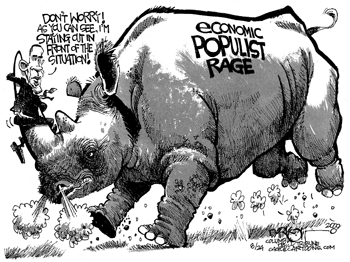 http://politicalhumor.about.com/od/economy/ig/Economic-Cartoons/Populist-Rage.05Ko.htm
21
Conclusion
populism as a contested concept X agreement on the analytical/definitional core: the people and the elite as homogeneous groups, antagonistic relationship between the two, popular sovereignty, positive valorisation of the people and denigration of the elite
Several approaches (faces of populism) – ideology, strategy, communication
Populism and democracy (next lecture) 
Populism and demagoguery and/or opportunism
Vague use of the term in the media/popular discourse X a precisely defined in political science (and in this course)
22
Thank you for your attention.
23